Bauman Moscow State Technical University
Scientific-Educational Complex «Fundamental Sciences»
New Effects of Moving Media Optics

Research supervisor: Vladimir O. Gladyshev, D.Sc. (Phys.-Math.)
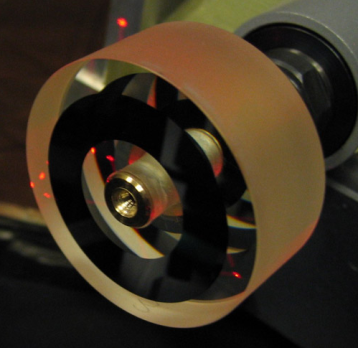 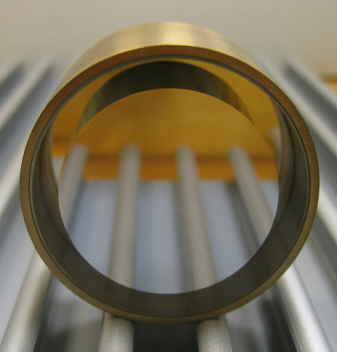 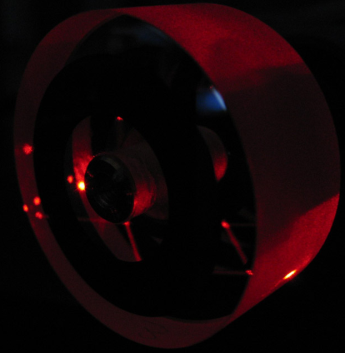 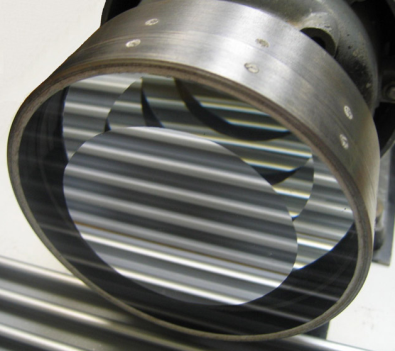 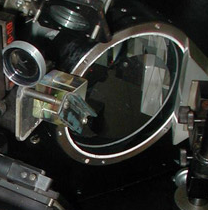 www.space-lab.ru
Historical background
In 1851 Hippolyte Fizeau conducted an experiment aimed at measuring the speed of light in water moving at 7 m/s.
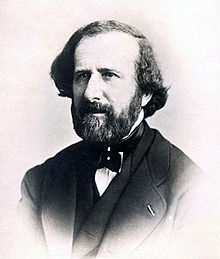 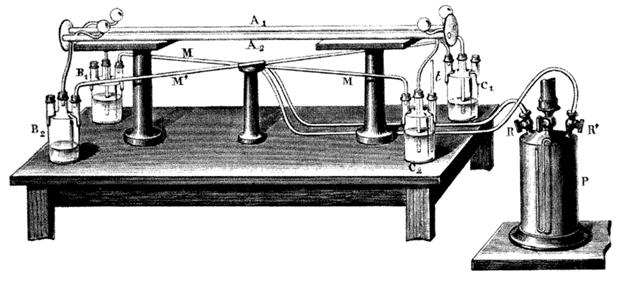 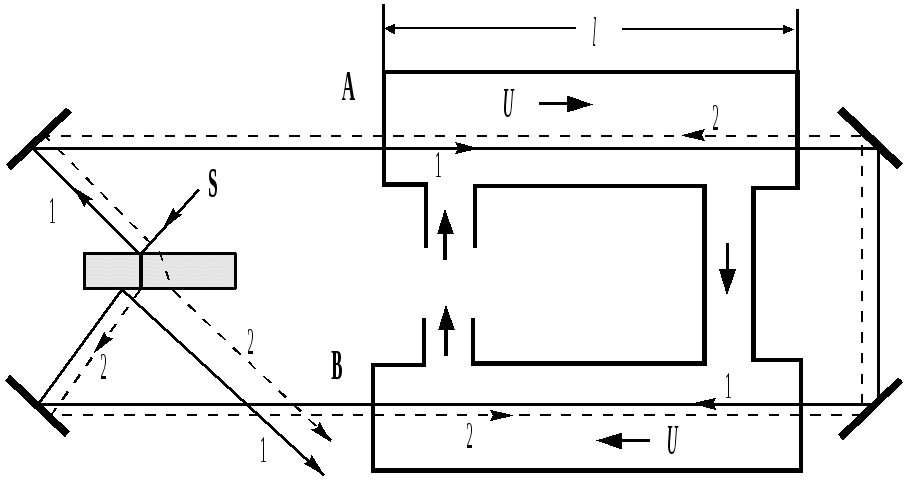 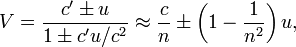 With this experiment, the light drag coefficient could be estimated. 
In Fizeau’s times there were no lasers, photodetectors and computers, which prevented the effect from being used for applied purposes.
Historical background
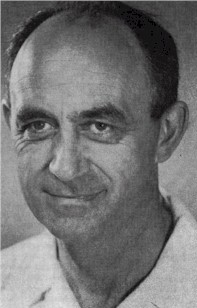 In 1923, Enrico Fermi predicted the effect of polarization angle rotation of an electromagnetic wave normally incident upon a rotating dielectric (Fermi E. Rend. Lincei., 1923, V.32(I), 115).
For a cylindrical lens, polarization angle rotation is
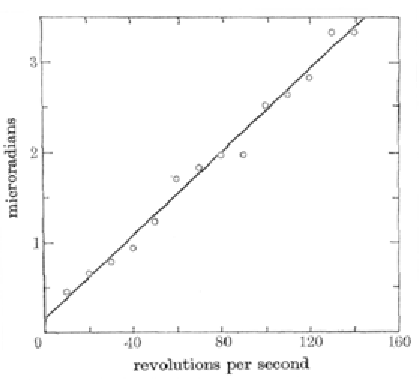 Δφ=10-6 rad
(Ω = 1000 rpm, L=10 mm)
In 1976 R. Jones experimentally verified E. Fermi's formula for a 10-cm-long cylinder.
Rotation angle appr. Δφ=10-6 rad
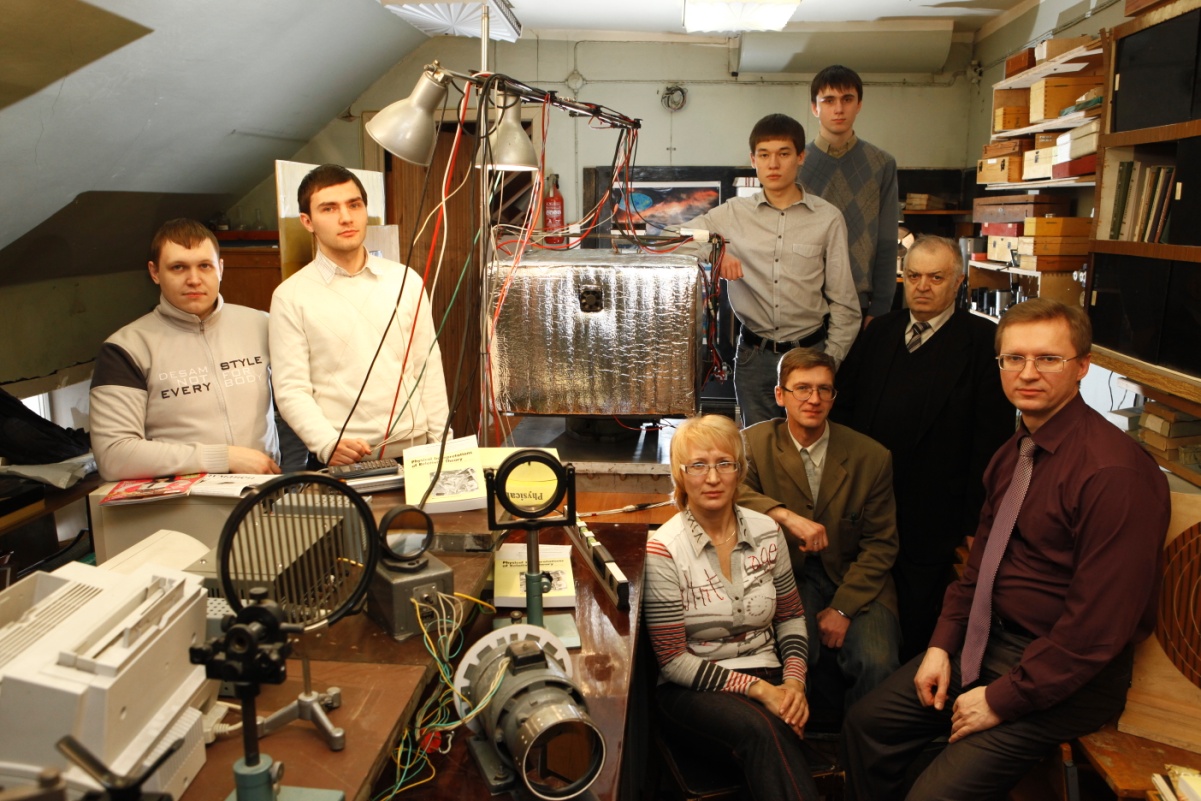 Laboratory of moving media optics
Research done by the staff, students and PhD students of FS, IC and RL faculties
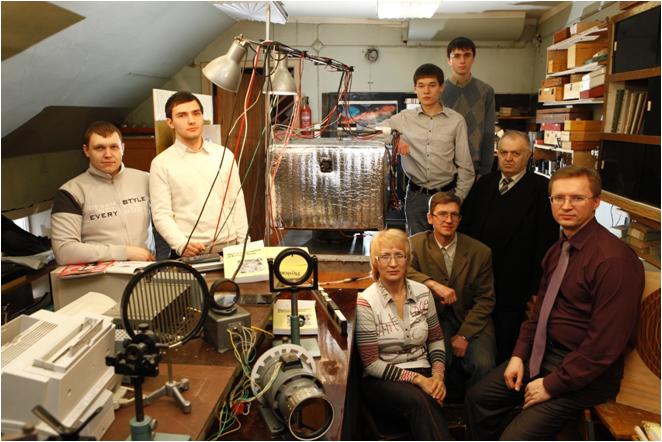 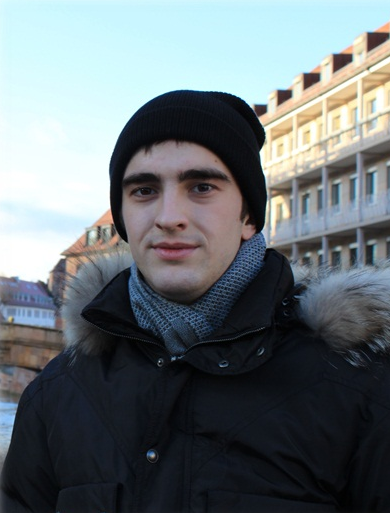 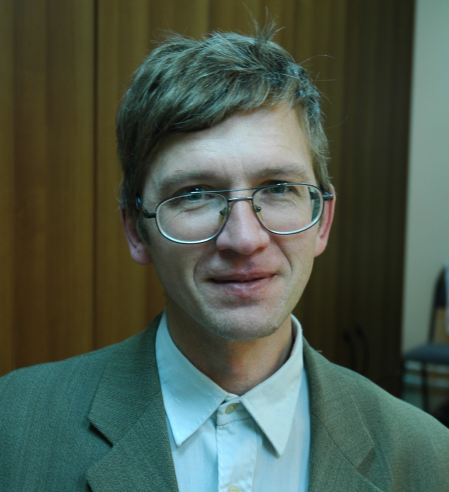 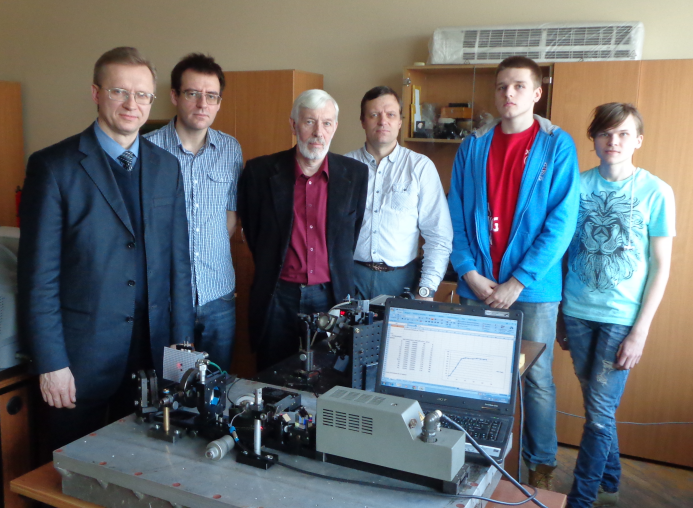 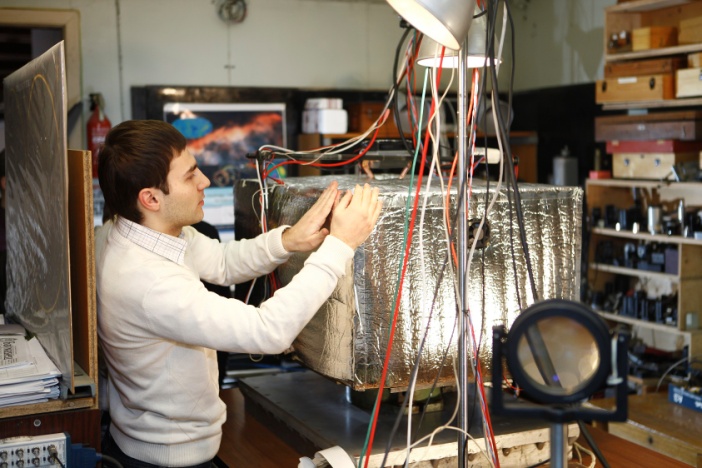 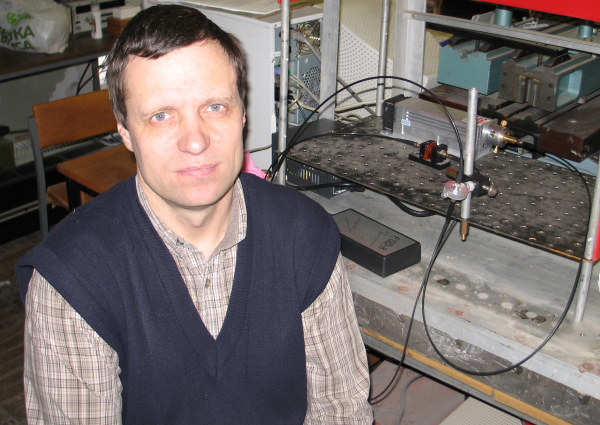 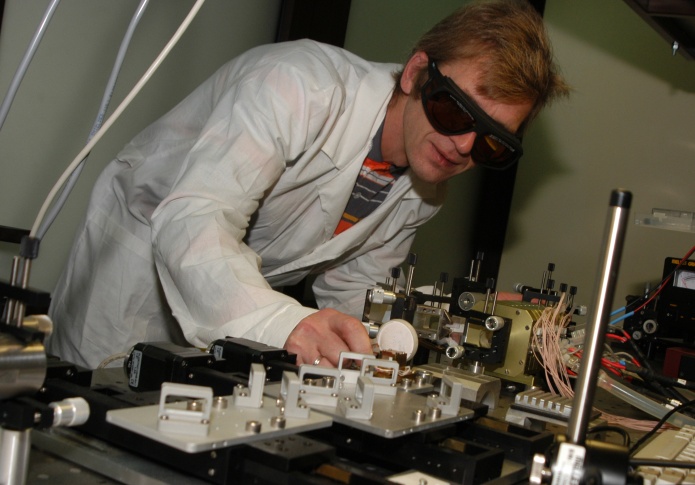 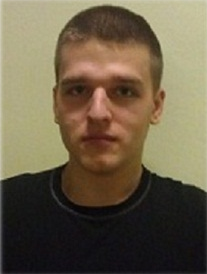 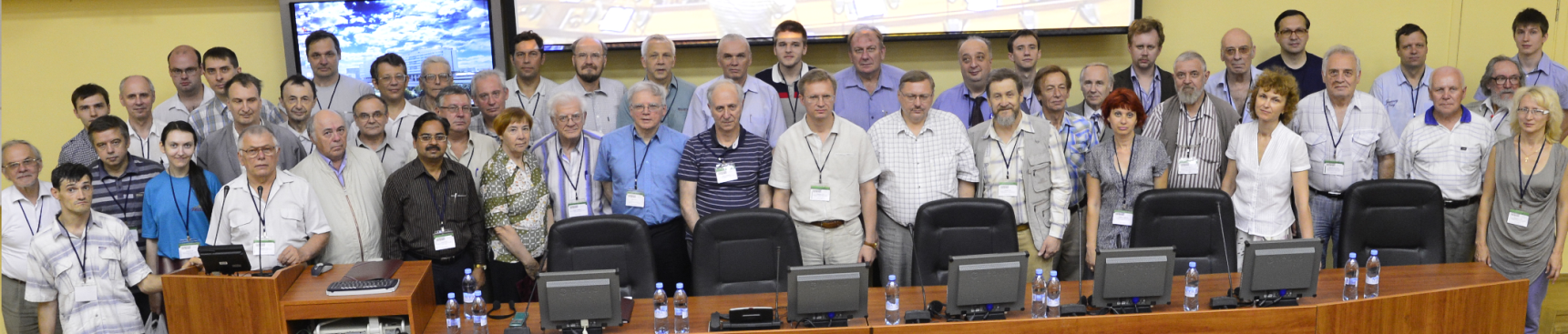 PIRT International Conference (London-Moscow)
The Fizeau effect observed at 3.5 m/s velocity
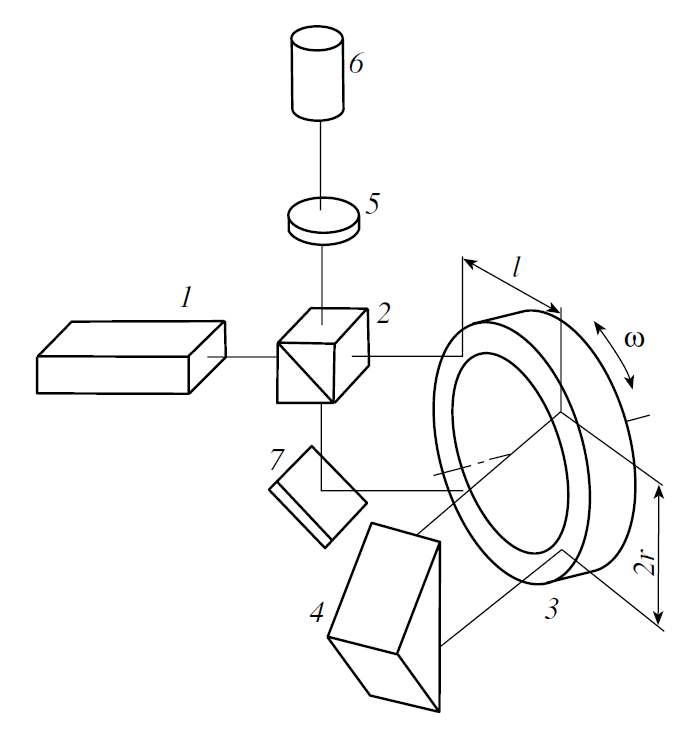 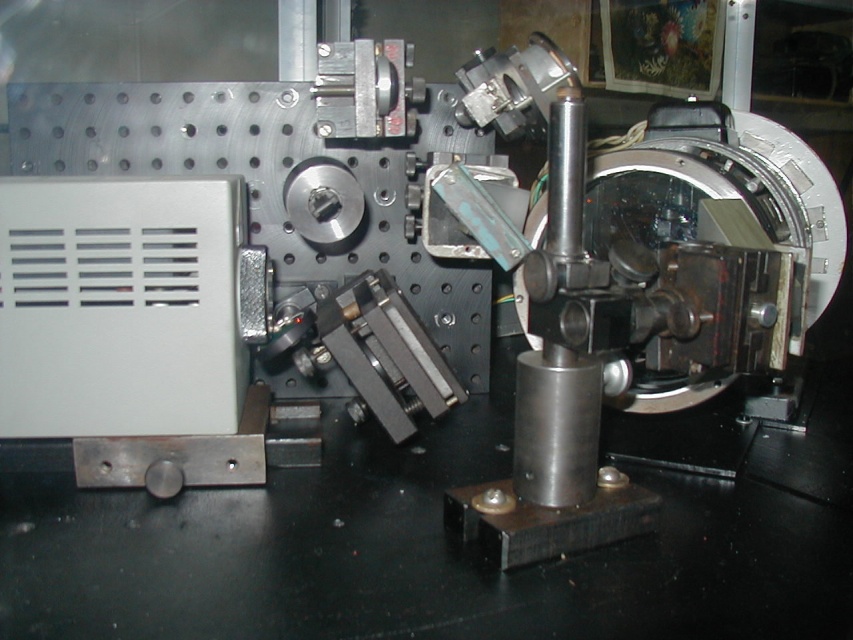 Two-beam two-pass interferometer                              Two-mirror optical disc for reflected light
The spatial light dragging effect was observed for λ= 0.63229 μm by means of an optical disc with radius R0= 0.06, rotating at ω = 25 Hz.
The Fizeau effect investigated in the velocity range up to 36 m/s
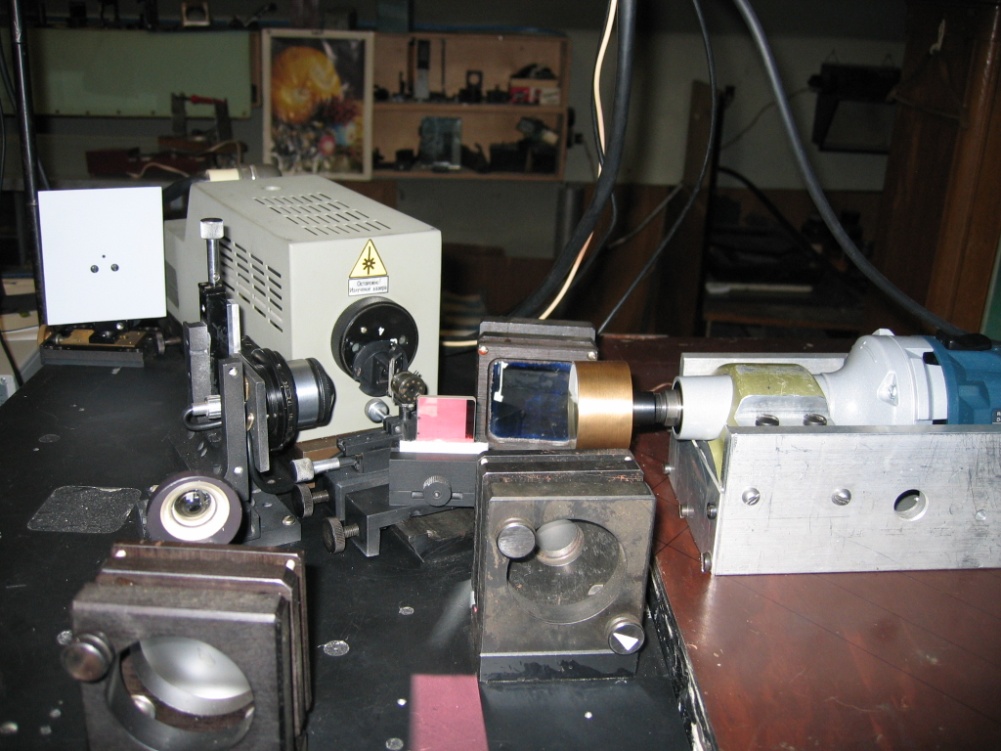 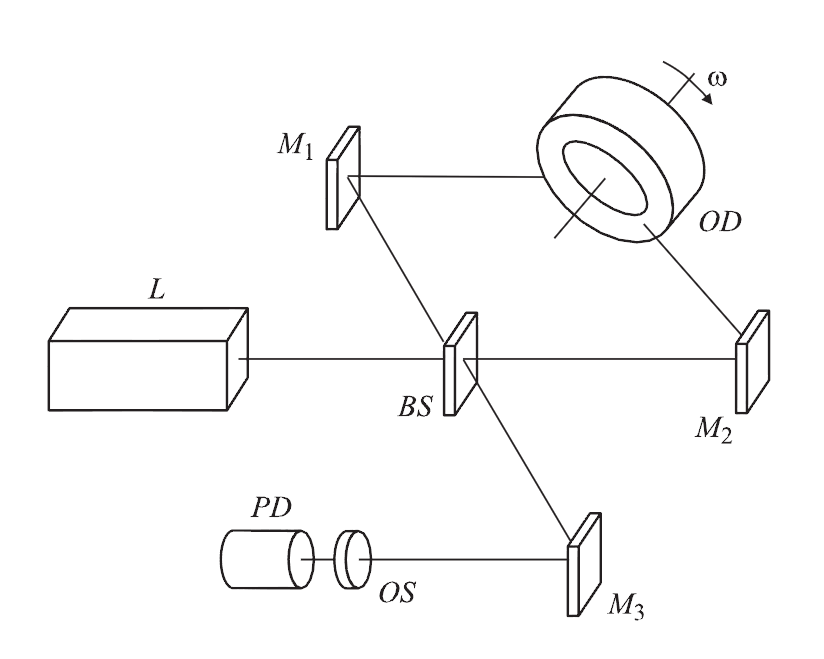 Two-beam one-pass interferometer.                            Two-mirror optical disc for reflected light
The linear dependence of the interference fringe shift on the moving velocity of medium was measured, for incident angle ϑ0 = 53.5° upon flat reflecting surface and rotation frequency 100 – 380 Hz.
The Fizeau effect and the limitations of Snell’s law with a 10-5 error investigated
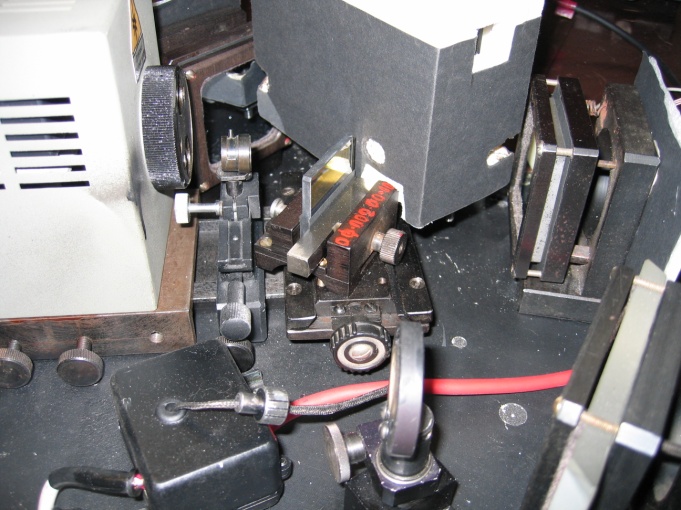 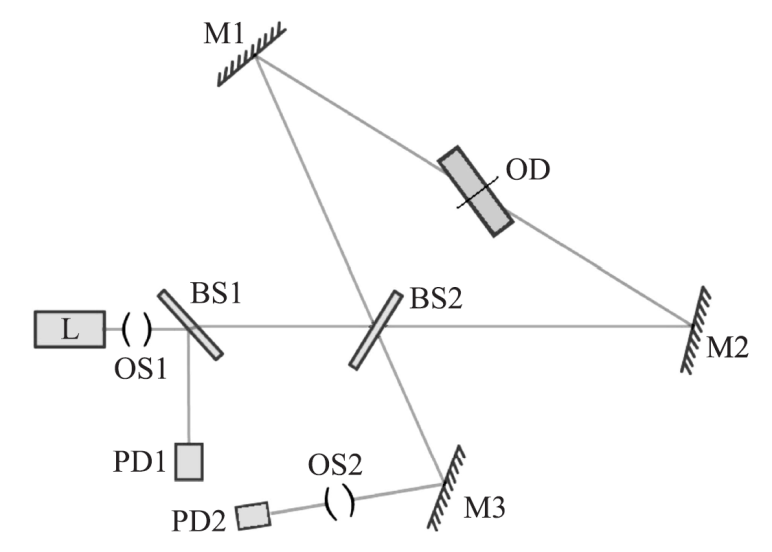 Two-beam one-pass interferometer                        Two mirror-optical disc for transmitted light
The spatial anisotropy of the electromagnetic radiation velocities was investigated in a rotating disc with flat mirror faces at 60° incident angle with an error δΔ =3x10-5 units.
Polarization in a rotating glass disc investigated
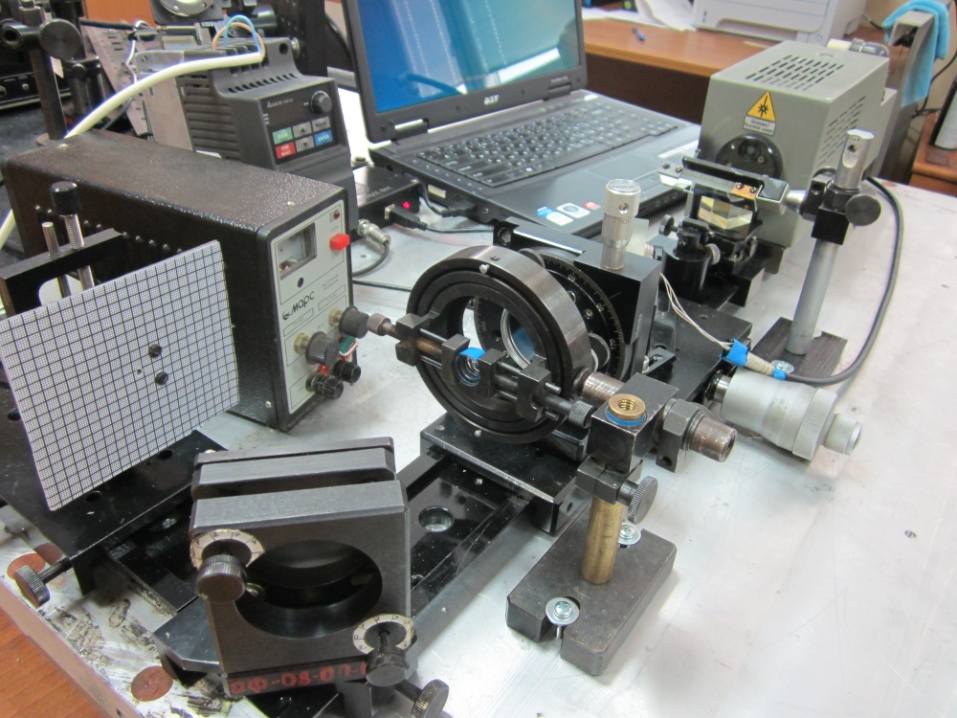 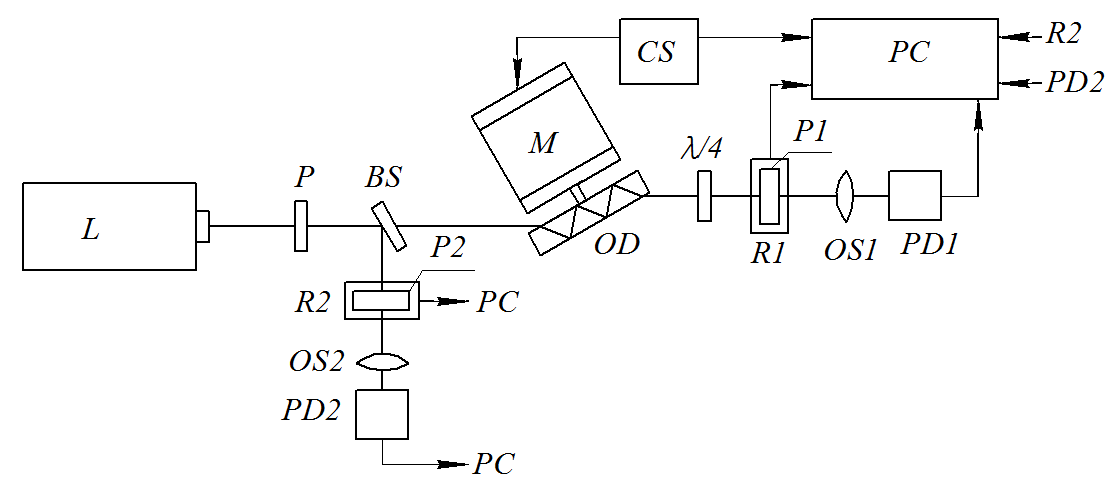 The polarization plane rotation and polarization degree were determined as a function of disc rotational frequency  up to 200 Hz in glass with a refractive index n=1.71250.
Space Anisotropy Detection Experiment (SADE) 
in progress
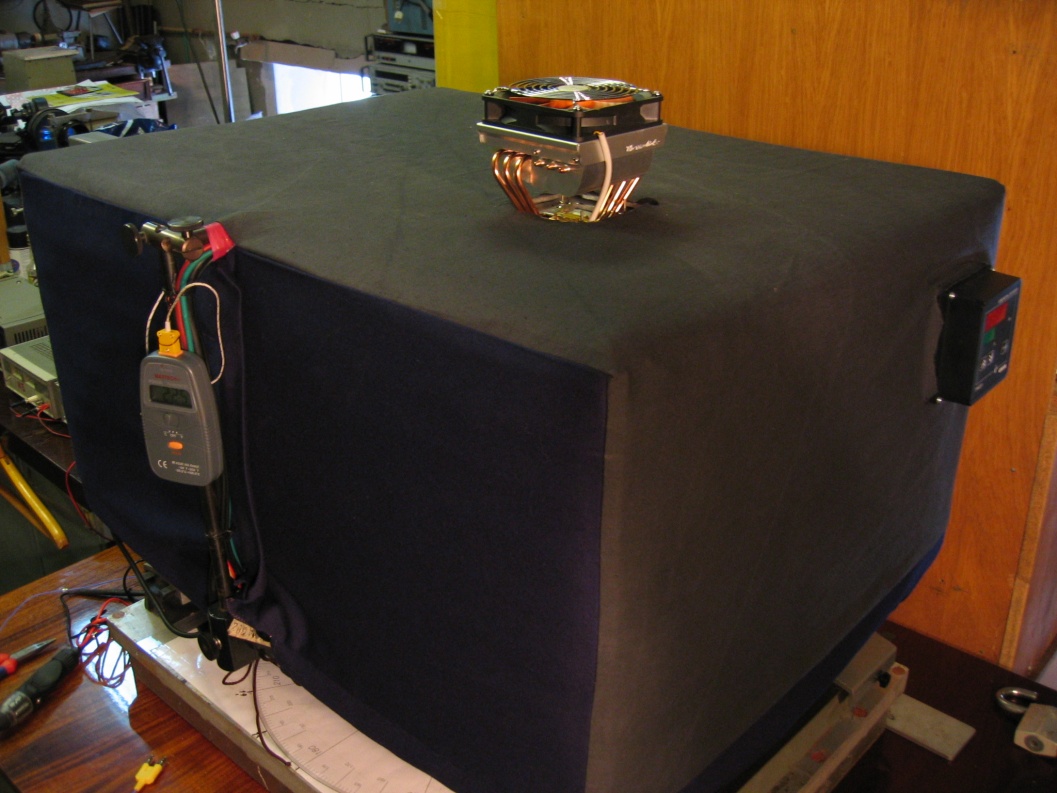 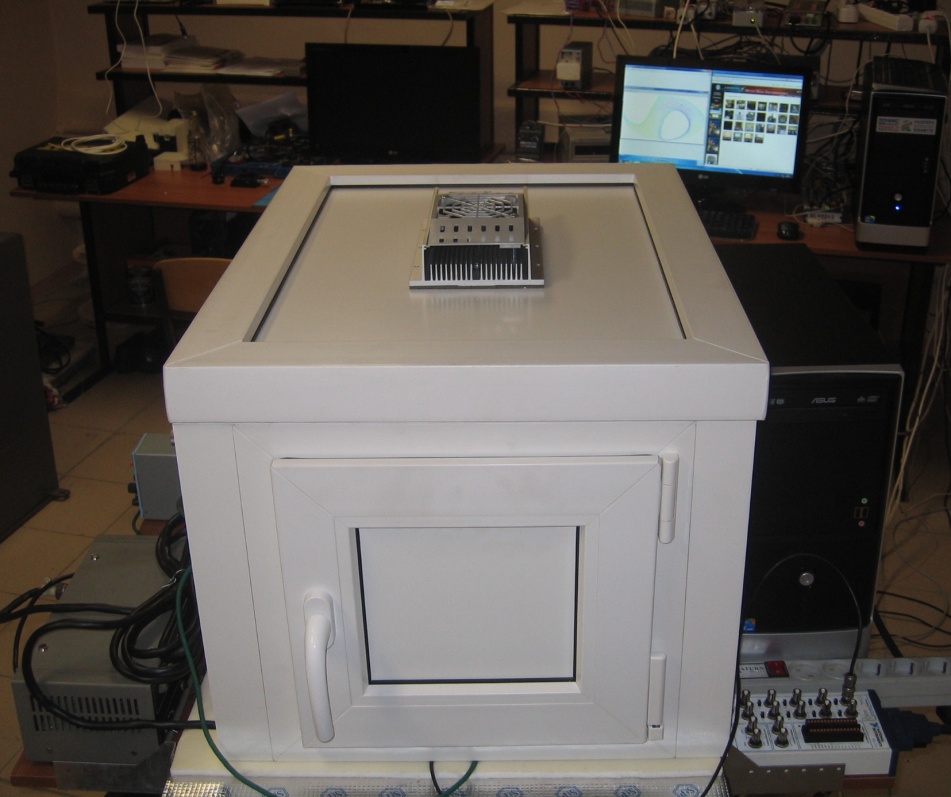 Thermally stabilized automated interferometer with remote control and data processing,  IBM Mainframe Center of Excellence, Bauman MSTU
SADE experiment. 
Foundation for creating navigation systems based on a new physical principle.
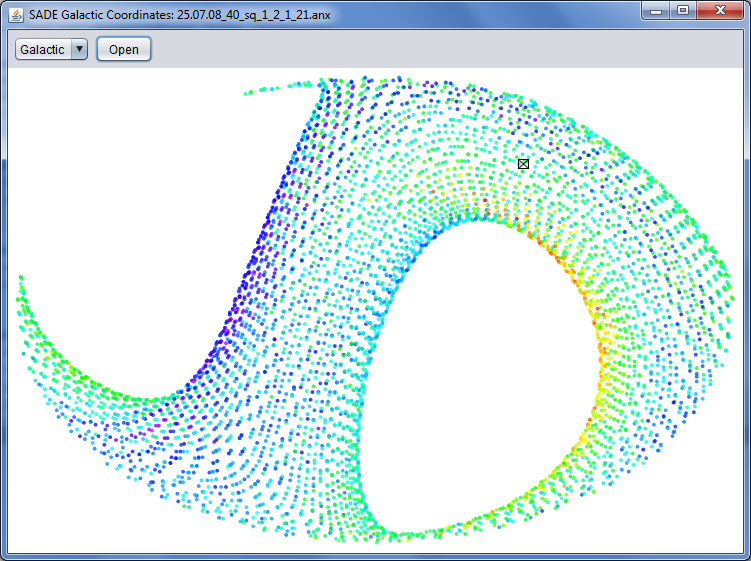 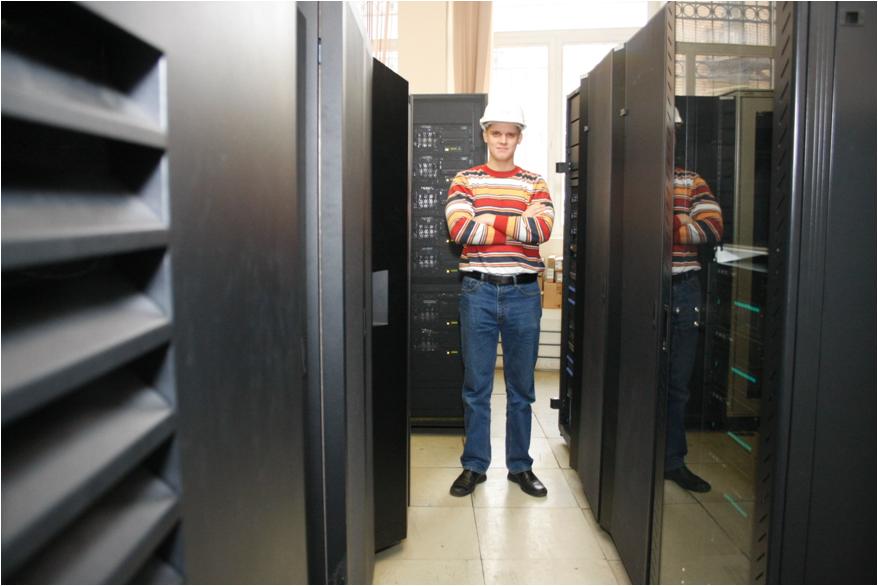 Experiment remote control and data processing at IBM  Mainframe Center of Excellence, Bauman MSTU
Presentation of experimental data in galactic coordinates (determination of the movement velocity in space)
New effects
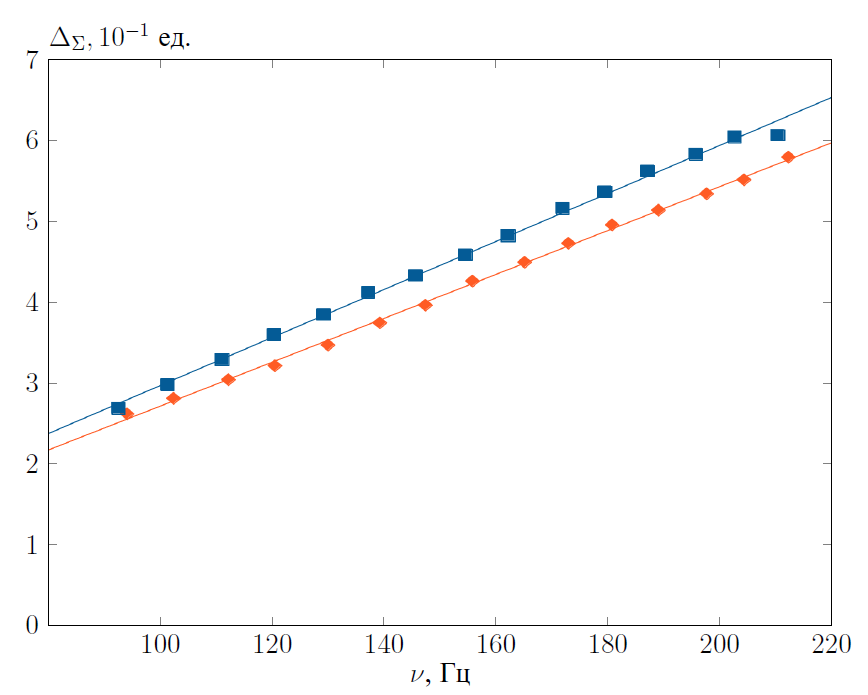 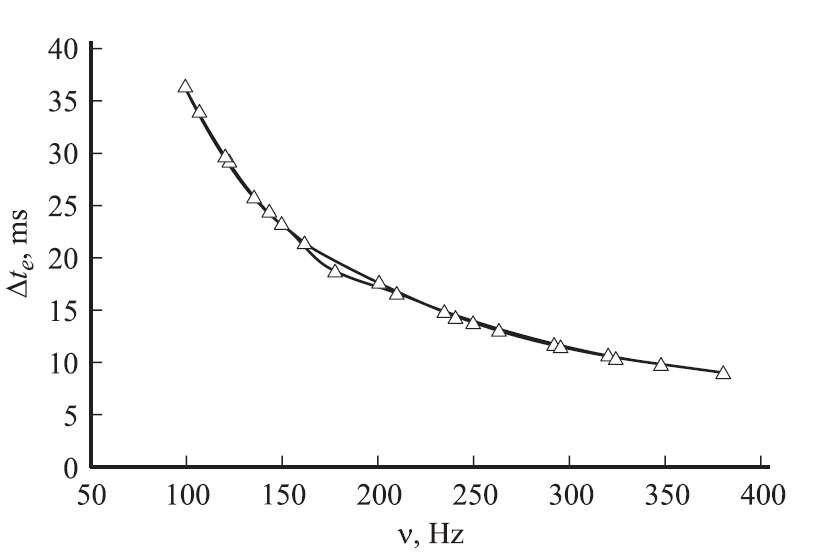 Fig.1.   Dependence of the time of interference fringe passage over FD aperture on the optical disc rotational frequency
Fig.2.   Dependence of interference fringe shift on the optical disc rotational frequency for two directions of rotation ( 95% agreement with calculation).
New effects
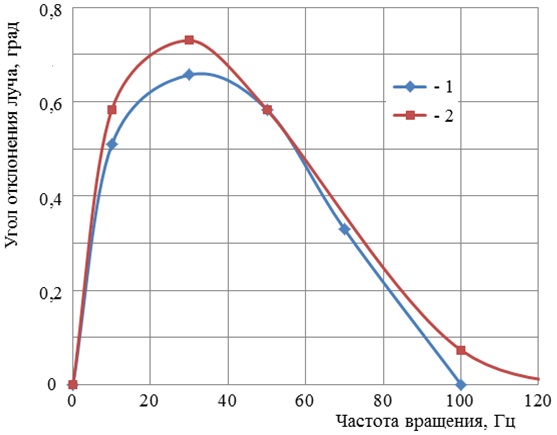 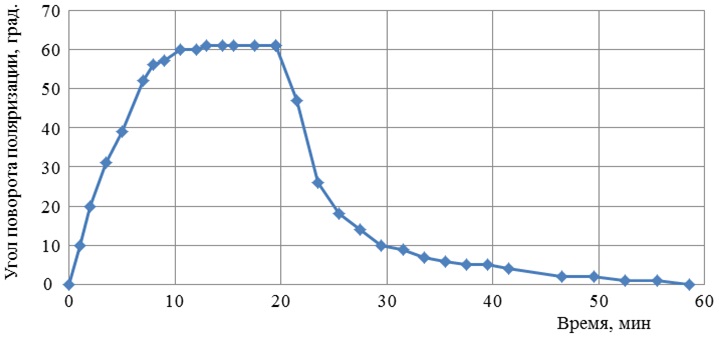 Fig.4. Dependence of beam deflection angle on the optical disc rotational frequency. Initial polarization of laser radiation 1) horizontal; 2) vertical.
Fig.3.   Dependence of rotation angle of polarization plane ∆φ  on time t at f=80 Hz. At the moment of time t=20 min, the motor was switched off and the optical disc stopped. Relaxation time of glass properties is at t=1000 с.
New effects
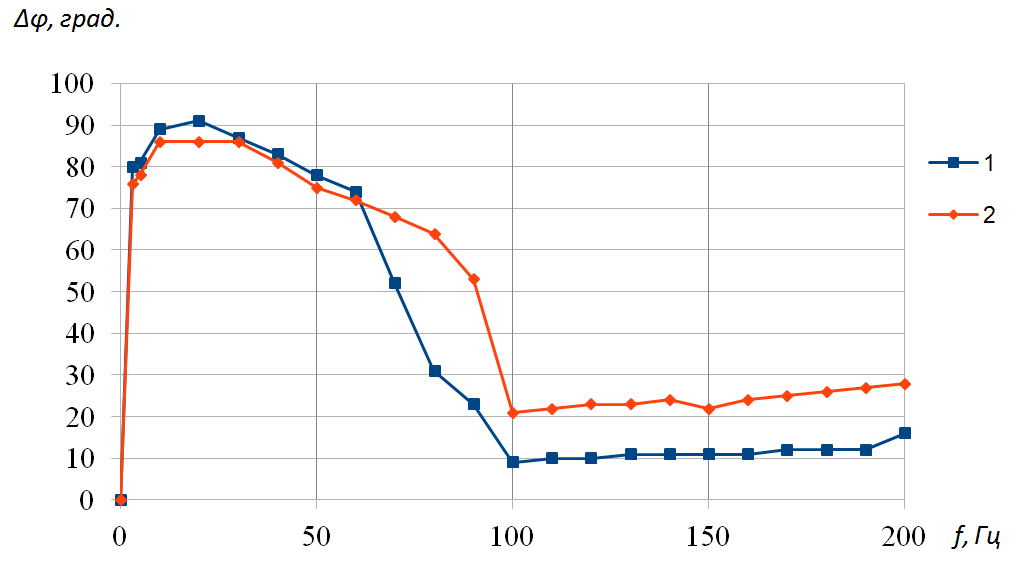 Fig.5. Non-linear dependence of angle of polarization plane rotation ∆φ  on the optical disc rotational frequency f. 
Initial polarization of laser radiation 1 - horizontal; 2 - vertical.
Fig.6. Non-linear dependence of voltage on the FD on time due to depolarization
(1 - signal amplitude at the initial position of the polarizer, 2 - signal amplitude after rotating the polarizer)
Results and conclusions
The effect of light beam deflection in a rotating optical disc was predicted.
The solution of Maxwell's equations in a moving medium in the presence of a tangential discontinuity in velocity was experimentally verified.
New properties of electromagnetic radiation in a rotating dielectric were investigated experimentally: 
 Limitations of Snell’s law at tangential discontinuity  in velocity;
 Rotation of polarization plane, depolarization,  ellipticity;
Angular deflection of a laser beam in a rotating optical disc.
The movement of the atmosphere leads to a change in the phase velocity of the electromagnetic wave and an error in determining the aircraft coordinates.
The observed effects enable a simple ultra-small device to control the beam parameters.
The effects are not dependent on the changes in the medium.
Further research
1. Investigating effects in various types of glass for various wavelengths.

2. Influence of the material dispersion:




3. Investigating the influence of the media purity on the magnitude of the effect.
4. Creating a multi-beam interferometer.
5. Investigating effects in moving photon crystals. 
6. Investigating effects in optical crystals and active media.
7. Research in the field of low-frequency acousto-optics. 
8. Searching for relevant engineering applications.
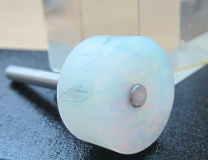 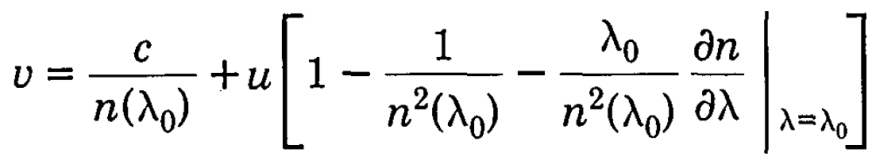 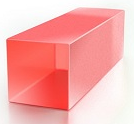 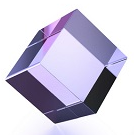 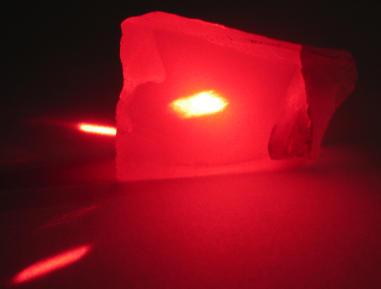 Potential applications
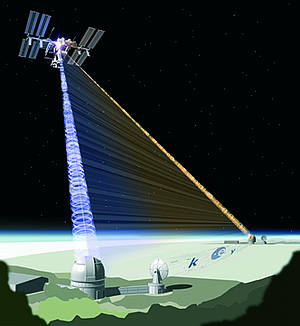 New methods for controlling laser radiation parameters.

Influence of effects on the coherent data transmission in the atmosphere.

Enhanced precision of satellite navigation systems.

New-generation passive laser mini-satellites based on a Luneburg lens.

A new method for the selection and control of ultra-high purity optical materials.

Enhanced accuracy of sighting and aiming systems in overload conditions.

Expanded functionality of high-precision laser gyroscopes.
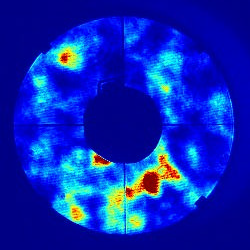 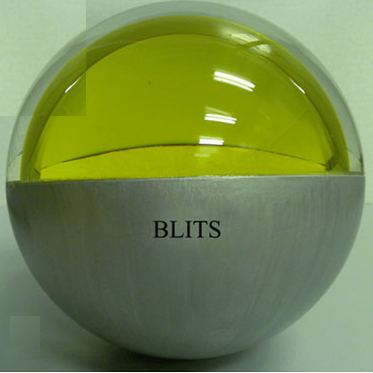 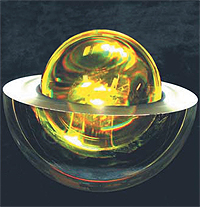 Потребители:  Минобороны России, Роскосмос.
Key publications
(full list at  www.space-lab.ru)
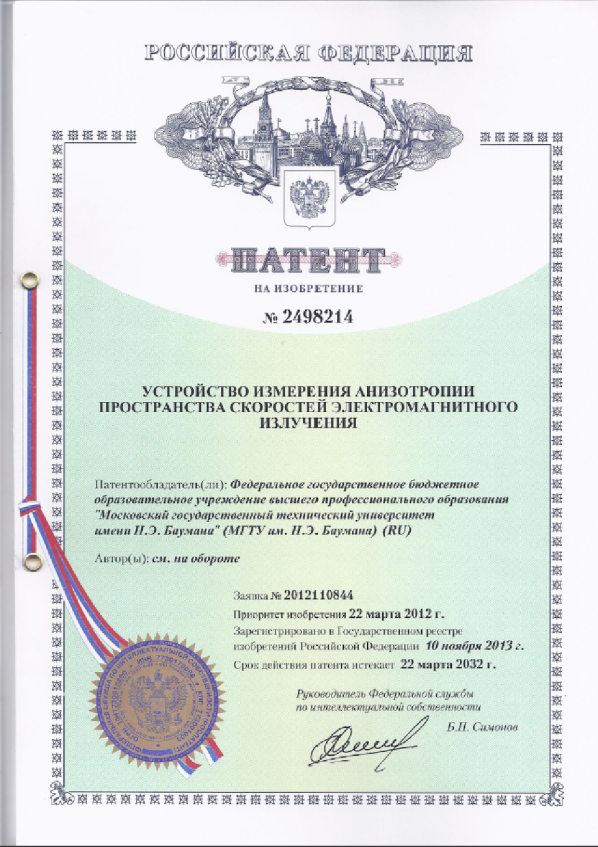 Experimental setup patent
Patent No. RU2498214. A device for measuring the space anisotropy of electromagnetic radiation velocities. Gladyshev V.O., Tiunov P.S., Leontiev A.D., Sharandin E.A. IPC G01C19/58 (2006.01). Publ. 11/10/2013. Bul. No. 31.
Polarization
[1]. Gladyshev V.O., Portnov D.I., Kauts V.L., Sharandin E.A. Experimental investigation of laser radiation ipolarization in rotating optical glass // Optics and Spectroscopy. -Т.115, no. 3, pp. 398-405 (2013). [In Russian] 

Designing experimental setup 
[2]. Gladyshev V.O., Tiunov P.S., Leontiev A.D., Gladysheva T.M., Sharandin E.A. Investigation of the space anisotropy of electromagnetic radiation velocities in a moving medium // Technical Physics. –Vol. 82, No. 11, pp.54-63 (2012). [In Russian]
[3]. Gladyshev V.O., Gladysheva T.M., Dashko M., Trofimov N., Sharandin E.A. The first results of measuring the dependence of the spatial drag of light in a rotating medium on the rate of rotation // Technical Physics Letters. -Vol. 33, No. 21, pp. 17-24 (2007). [In Russian] 
[4]. Gladyshev V.O., Gladysheva T.M., Zubarev V.E. Registration of the effect of light drag in a disk optical interferometer // Technical Physics Letters. - Vol. 28, No. 3, pp.88-94 (2002). [In Russian] 
Theory
[5].	 Gladyshev V.O. Propagation trajectory deflection of a monochromatic electromagnetic plane wave in a medium with rotation // JETP Letters. - Vol. 58, Iss..8. -С.593-597 (1993). [In Russian]
[6].	 Gladyshev V.O. Propagation of a monochromatic electromagnetic plane wave in a complex motion medium // Technical physics. - Vol. 69, Iss.5. – pp. 97-100 (1999). [In Russian]
[7]. Gladyshev V., Gladysheva T., Zubarev V. Propagation of electromagnetic waves in complex motion media // Journal of Engineering Mathematics. - Vol. 55. No.1-4, pp.239-254 (2006).
Research in this field conducted by:
Naval Research Laboratory USA;
US Air Force Office of Scientific Research;
DARPA - Defense Advanced Research Projects Agency
NATO, US National Bureau of Standard, National Science Foundation, Office of Naval Research;
US National Aeronautics and Space, Research Laboratory of Electronics;
US National Science Foundation  
CNRS (CERN);
UK Engineering and Physical Sciences Research Council;
Royal Society of New Zealan;
UK Engineering and Physical Sciences Research Council.